Python从入门到实战        第三章 条件分支与循环
第三章 讲解主要内容
3.1 if条件分支
3.2 while循环
3.3 for循环
3.4 循环控制语句
3.5复杂条件及处理
3.3 for循环
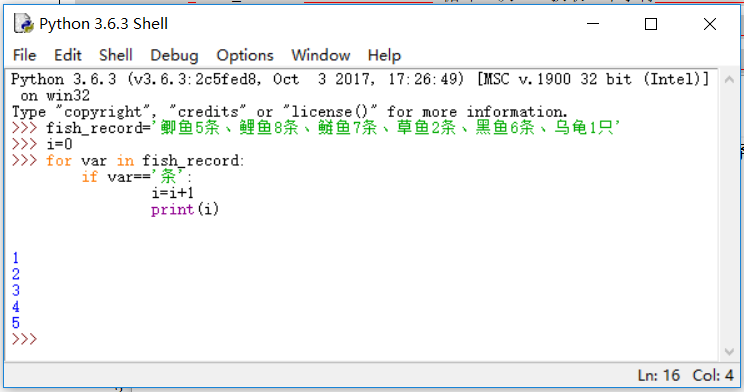 3.3 for循环
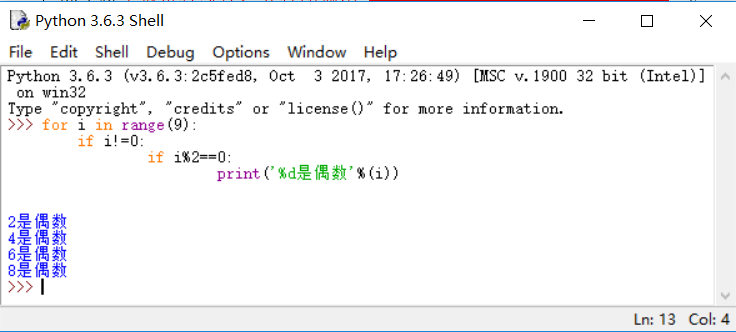 3.4 循环控制语句break
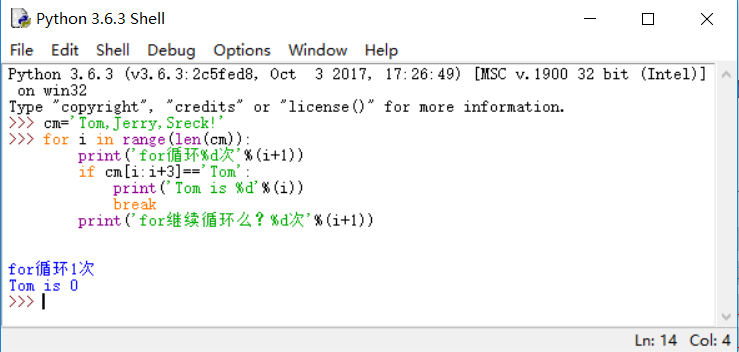 3.4 循环控制语句continue
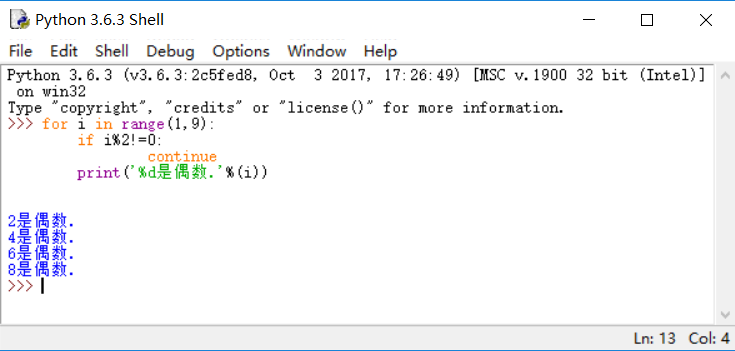 3.5复杂条件及处理
成员运算符
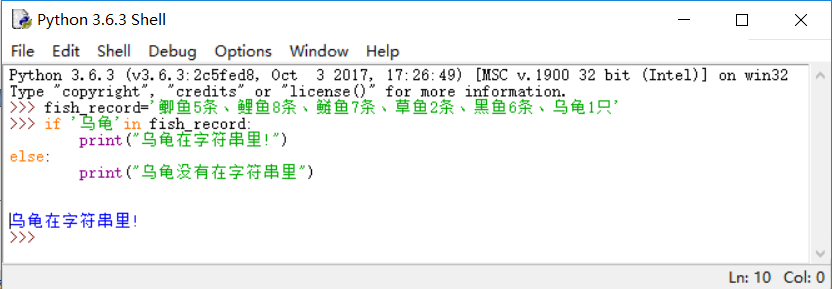 3.5复杂条件及处理
身份运算符
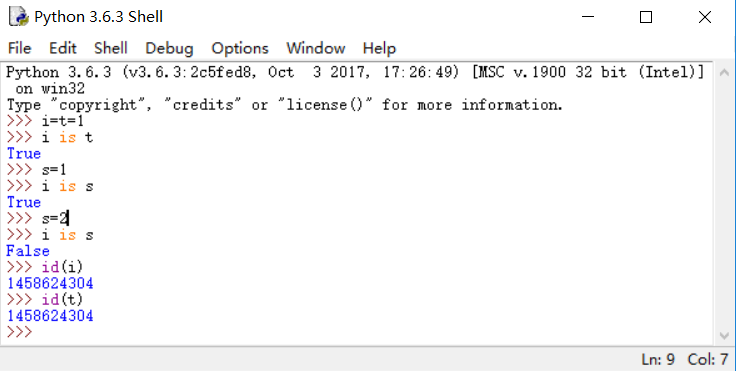 3.5复杂条件及处理
条件优先级
3.5复杂条件及处理
条件优先级
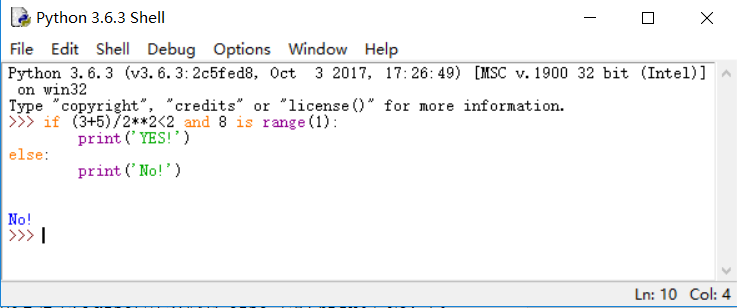 第三章介绍完成
    谢谢听讲！